Compétences interpersonnelles en interaction simulée (réalité virtuelle) – VRIST, une spin-off de l’Université de Lausanne
Prof. Dr. Marianne Schmid Mast
Faculty of Business and Economics (HEC), University of Lausanne, Switzerland
[Speaker Notes: 7 min auf Französisch
Kompetenzerwerb in simulierter Interaktion (Virtual Reality) –vorgestellt wird vrist.ch, ein Spin-off der Universität Lausanne
Frau Muralt 079 825 69 08]
Réalité virtuelle pour...
Formation et développement personnel de compétences interpersonnelles
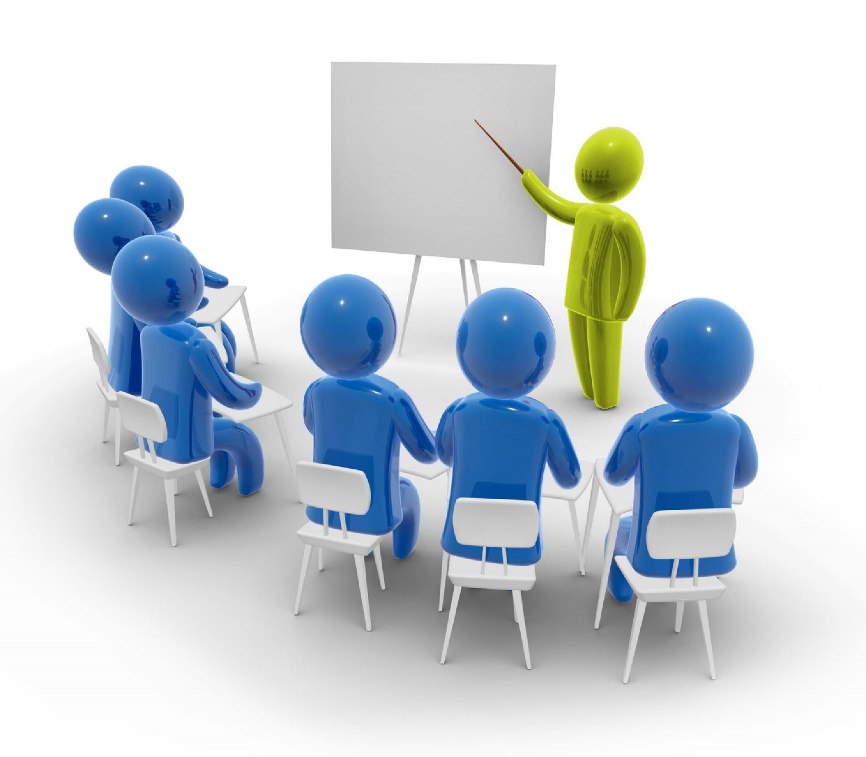 [Speaker Notes: Mais c’est quoi la réalité virtuelle, comment cela marche?]
Réalité virtuelle immersive
Lunettes 3D
Complètement immergé dans le monde virtuel
Peut bouger dans le monde virtuel
Peut interagir avec des humains virtuels
Réalité virtuelle pour...
Formation et développement personnel de compétences interpersonnelles
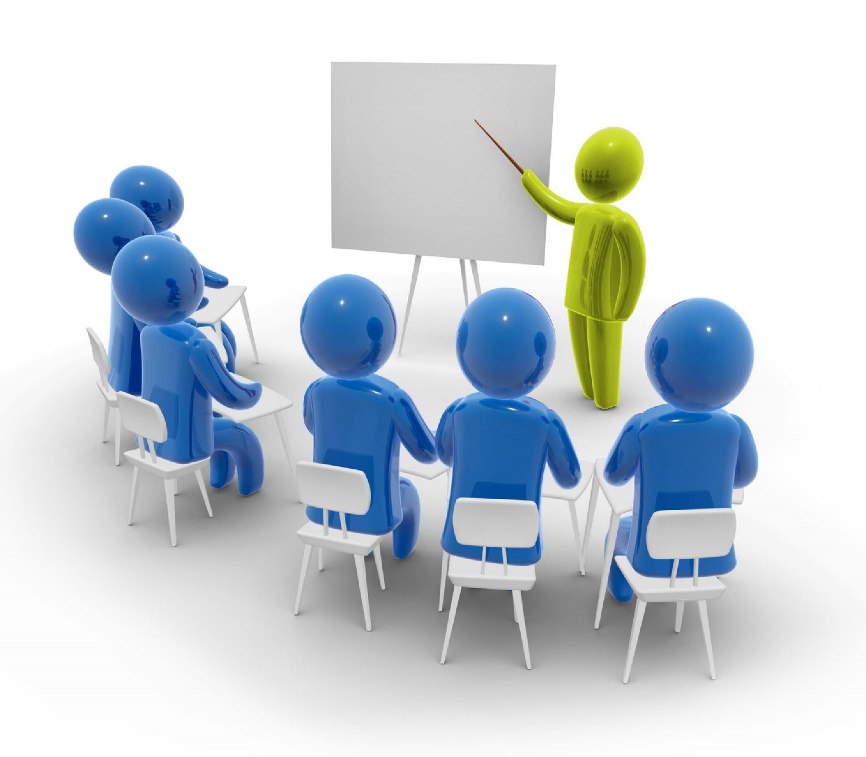 Possibilité de pratiquer
Feedback direct
Dosage du stress
Nouvelles expériences
[Speaker Notes: Mais c’est quoi la réalité virtuelle, comment cela marche?]
Possibilité de pratiquer : Job Interview Training
Feedback direct : Réaction des avatars durant la présentation en public
Dosage du stress
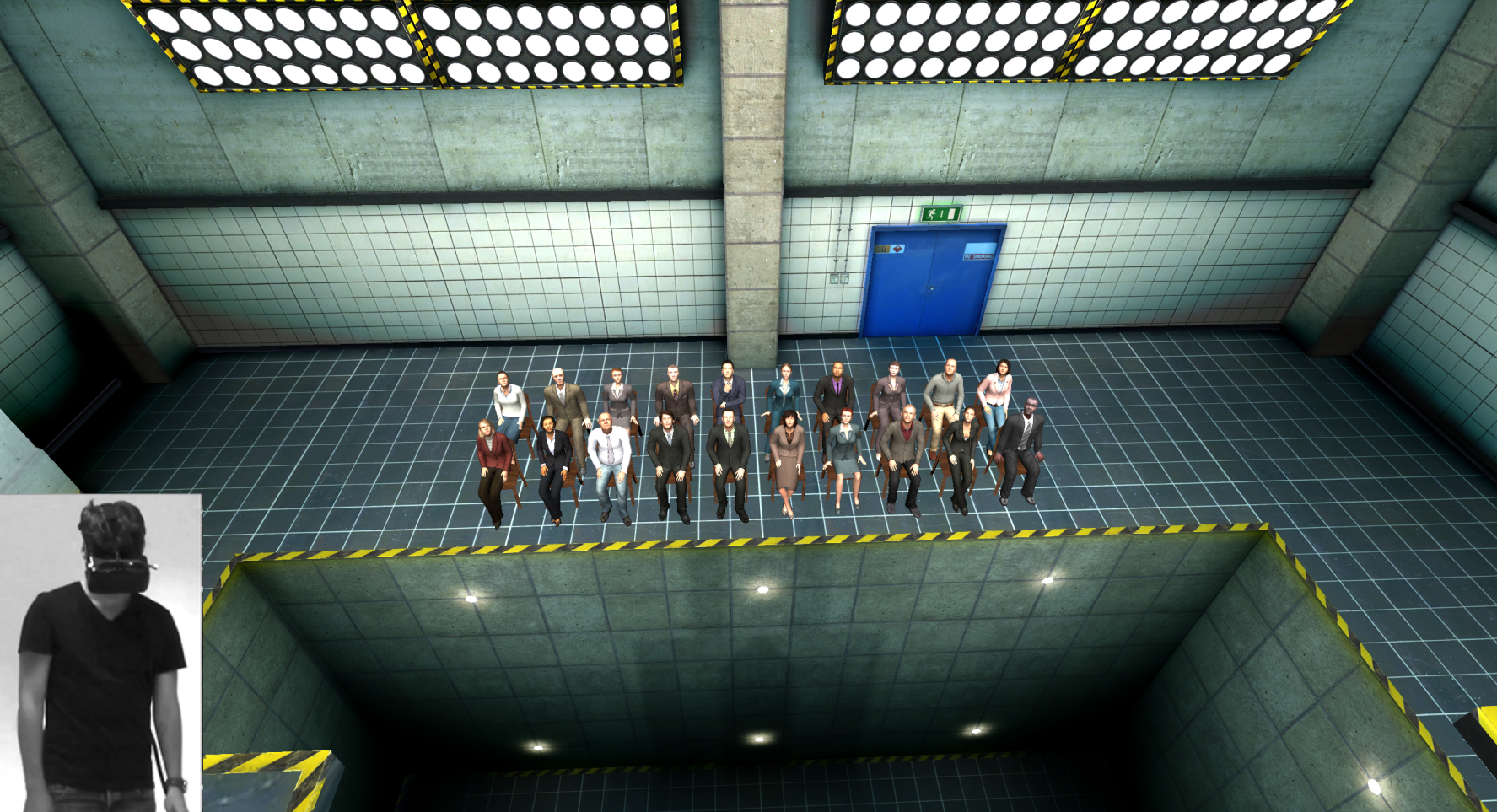 Nouvelles expériences : Rencontrer soi-même
Doppelganger (Bailenson, 2010)
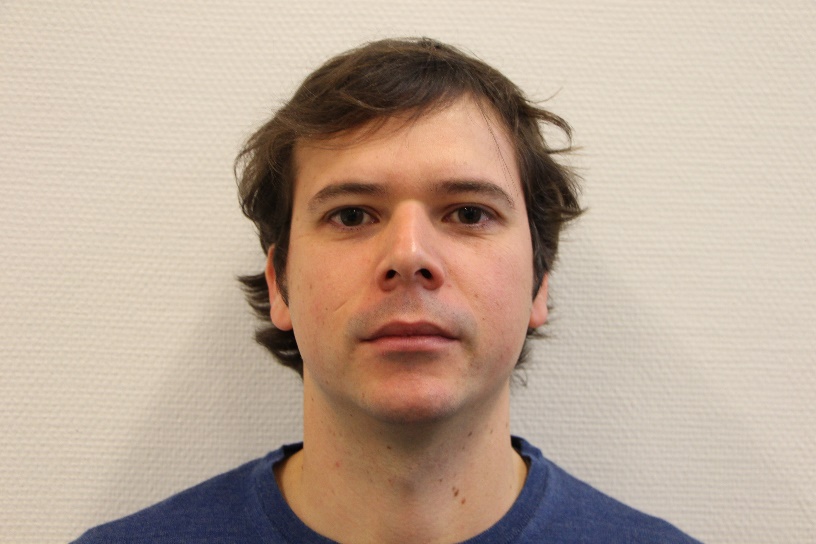 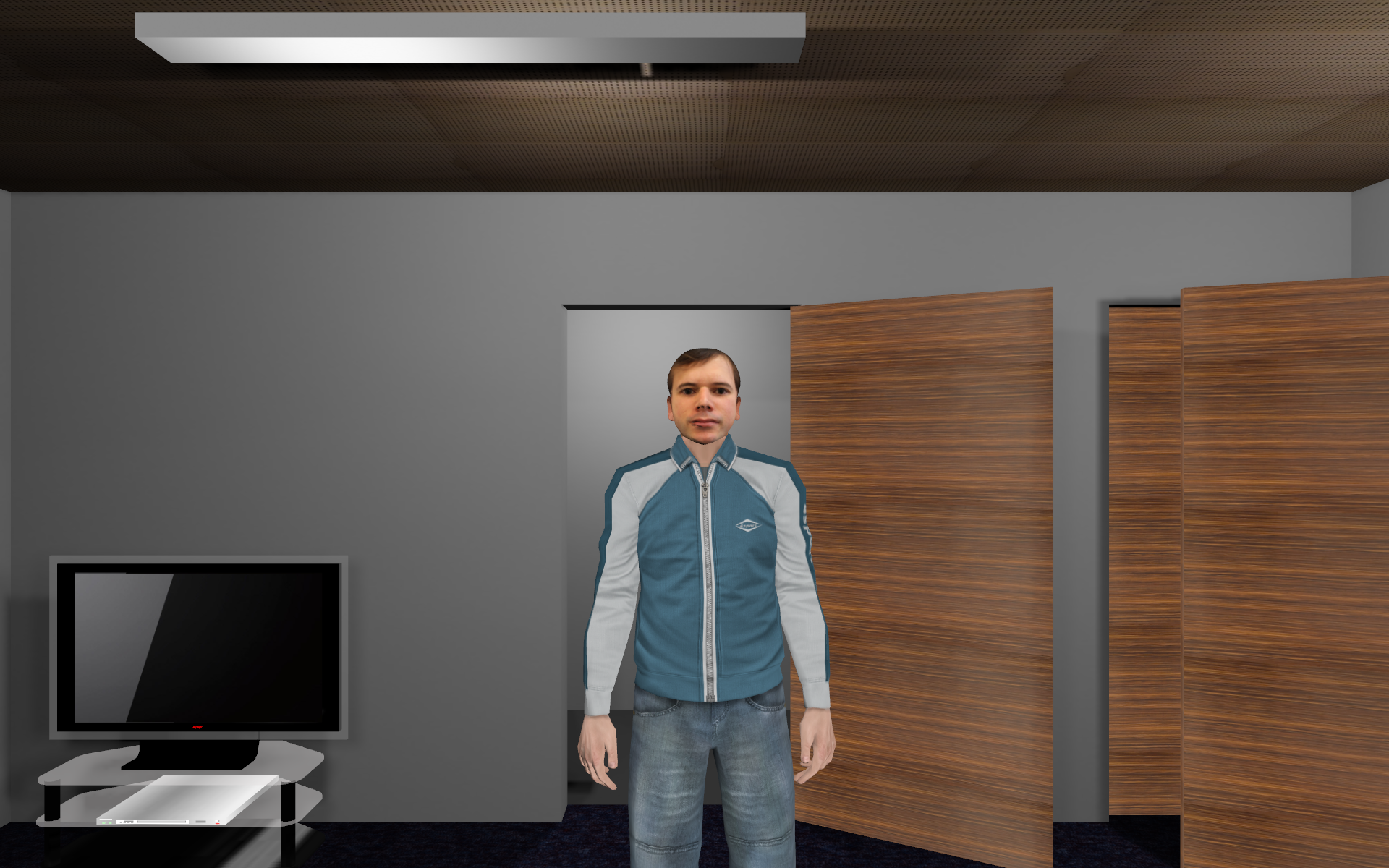 Virtual Reality Lab University of Lausanne
http://wp.unil.ch/msmlab
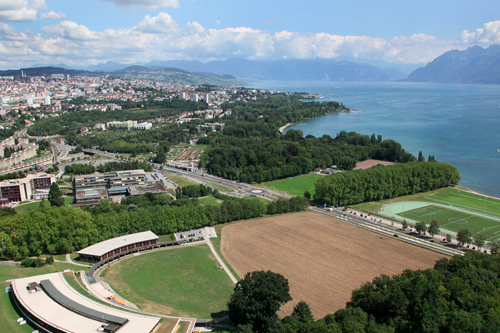 www.vrist.ch
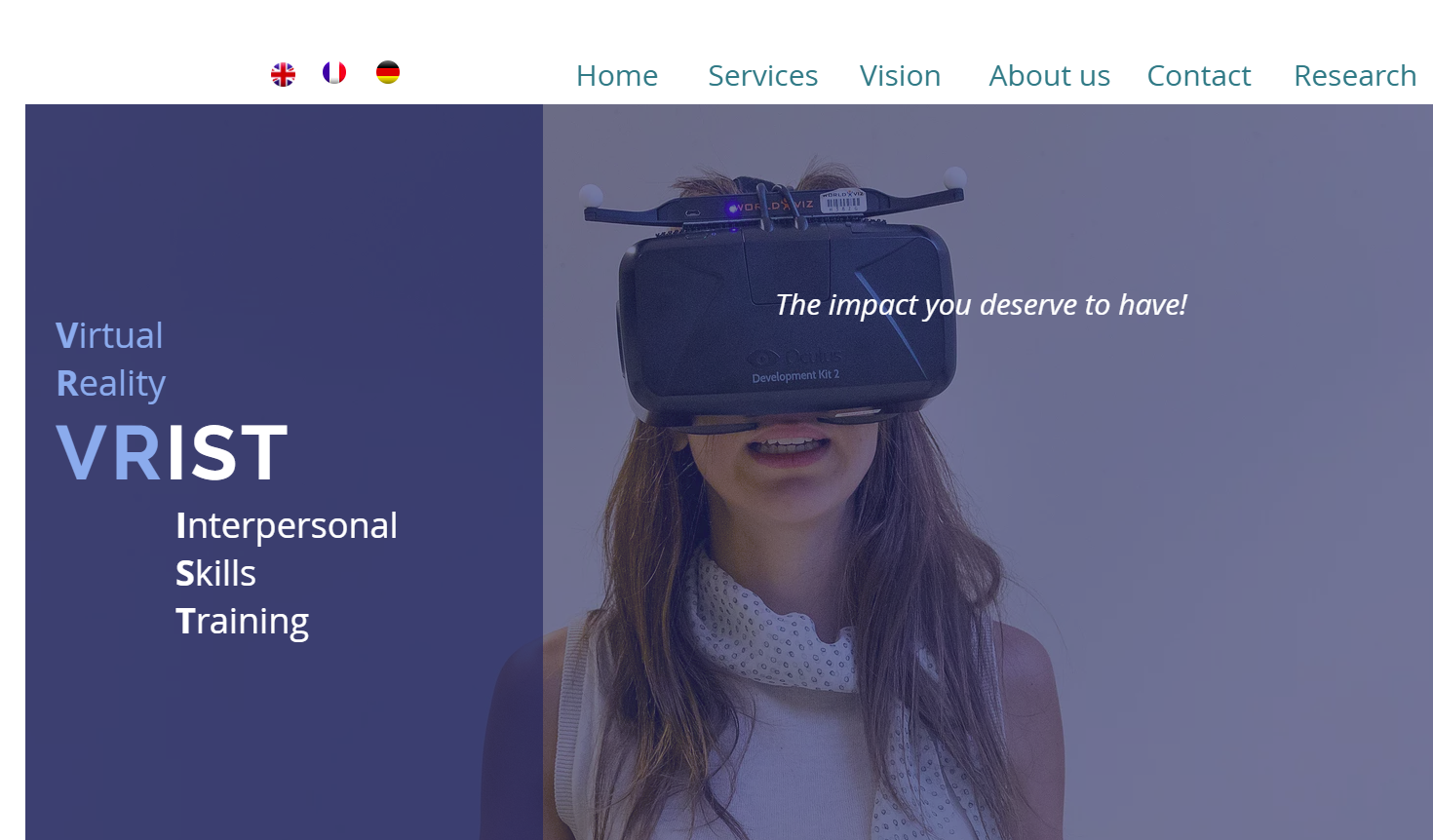